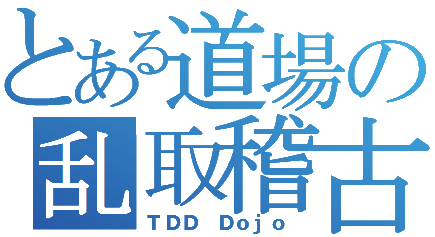 ～ みんな! TDD やってみようよ ～
TDD    道場
とりあえず喋る人: @biac
TDD 道場 ～ お品書き
今日はこれ(…の予定)
ペアプログラミング で TDD
乱取り (参加者から5分交代でペアプロ)
組手 (師匠がナビゲーター、ドライバーは交代)
模範試合
ところで TDD って?
TDD: テスト駆動開発						     Test						   Driven					Development
※ テスト駆動「開発」と言ってるけど、    開発全体の話じゃなくて、実装技法だけの話
TDD = テストファースト + リファクタリング
今日はこっち!
テストファースト
1. 先にテストケースをひとつ    ※ 失敗すること! (RED)
2. そのテストケースに通るだけの実装    ※ 成功させる! (GREEN)
3. 失敗しそうなテストケースを思いつける限り、    1に戻る。
リファクタリング
全GREENを維持したまま、コードをきれいにしていく。
TDDを始めるのに必要なもの
開発環境⇒ 今回は C# 2010 Express (無償)
xUnit (ユニットテスト自動実行ツール)⇒ 今回は NUnit 2.6β (無償)
あなた⇒ 今回はペアプロするけど、一人でできる。    開発プロセス関係無し!
ペアプログラミング
二人一組でプログラミング・ドライバー: キーボード担当        目の前のコードに注目        状況、やろうとしてることを実況・ナビゲーター: 周囲や遠くを見る担当        助言、ツッコミ、キーボード奪取(交代)
ペアプロの極意: 会話
二人の共同作業※先生と生徒じゃない!
名古屋#18 の お題
マイヤーズの三角形三角形の3辺の長さを整数で与えて、三角形の種類を返す。    ・不等辺三角形    ・二等辺三角形    ・正三角形
前回は難しすぎたので、リベンジw
※ 返値は enum
こんな感じでpublic enum 三角形の種類 {    不明 = 0,    不等辺三角形,    二等辺三角形,    正三角形,    不正,  //三角形にならない}
《ヒント》 メソッドの外部設計
※ A, B, C は正の整数※ []内は条件、:の後は値の例※ 辺1,2,3をローテーションしたケースがあと8通りあるが、省略。
附録: TDD 三原則
http://yattom.jp/trac/public/wiki/TDDByUncleBobMartin
RED ⇒ GREEN失敗するユニットテストを成功させるためにしか、プロダクトコードを書いてはならない。
失敗する(と思われる)テストケースだけ失敗させるためにしか、ユニットテストを書いてはならない。コンパイルエラーは失敗に数える。
テストをギリギリ通るだけユニットテストを1つだけ成功させる以上に、プロダクトコードを書いてはならない。